APLIKASI MAXIMUM POWER POINT TRACKING (MPPT) TIPE HILL CLIMBING UNTUK KONVERSI ENERGI PHOTOVOLTAIC
OLEH:
VALENDRO PUTRA PATANDUK
23406032
PEMBAHASAN
LATAR BELAKANG
TUJUAN
PHOTOVOLTAIC (PV)
MPPT TIPE HILL CLIMBING
Cúk CONVERTER
RANGKAIAN KOMBINASI
HASIL SIMULASI
KESIMPULAN
LATAR BELAKANG
Cahaya Matahari sebagai sumber energi primer tersedia sepanjang tahun di semua tempat di muka bumi. Tapi dengan fluktuasi tingkat penyinaran matahari menyebabkan daya keluaran dari Photovoltaic yang bervariasi.
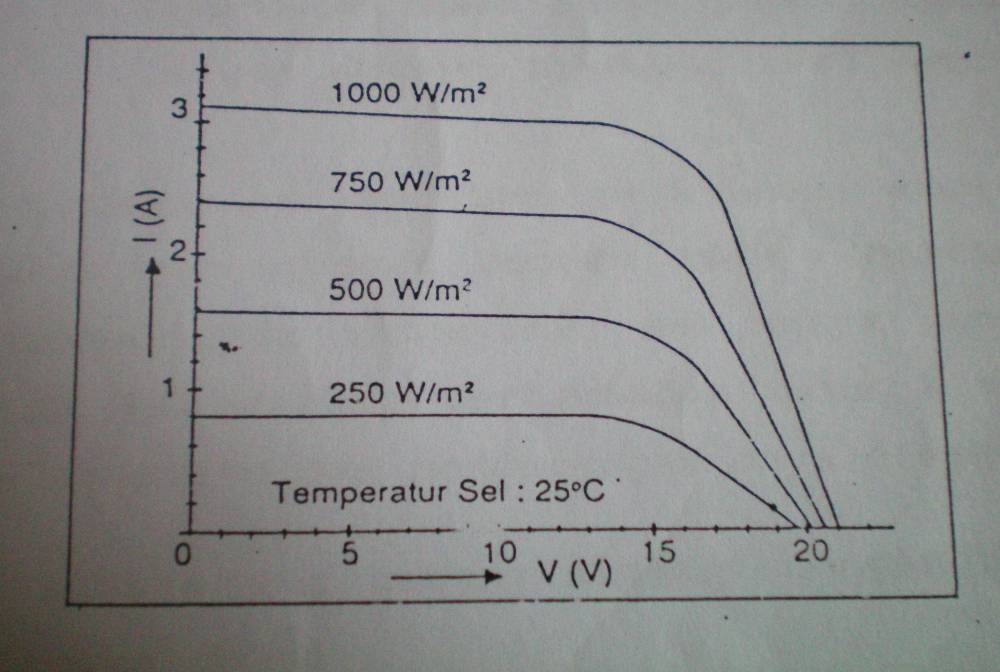 TUJUAN
Membuat Cúk Converter yang dikontrol oleh MPPT untuk menghasilkan daya keluaran maksimum dari Photovoltaic
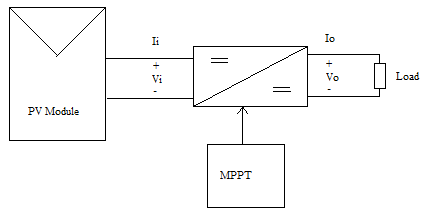 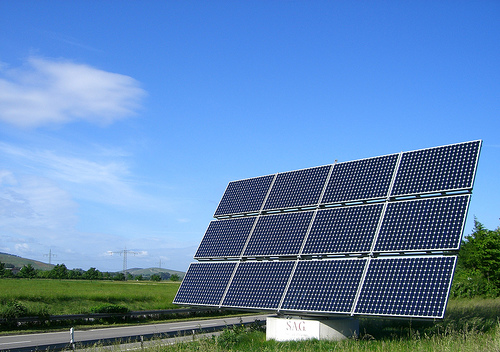 PHOTOVOLTAIC (PV)
Alat untuk mengkonversi cahaya matahari secara langsung untuk diubah menjadi listrik
Model PV dibuat dari persamaan arus dari arus yang dihasilkan oleh PV, yang mana diberikan:

	
	Untuk aplikasi, yang digunakan adalah modul PV dari Power Electronic Laboratory, Sophia University, Jepang (Fuji Electric Co. ELR-615-160Z) direpresentasikan sebagai:
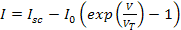 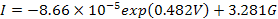 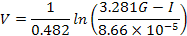 Titik Kerja PV









     I = 1kW/m2                                   kurva i-v
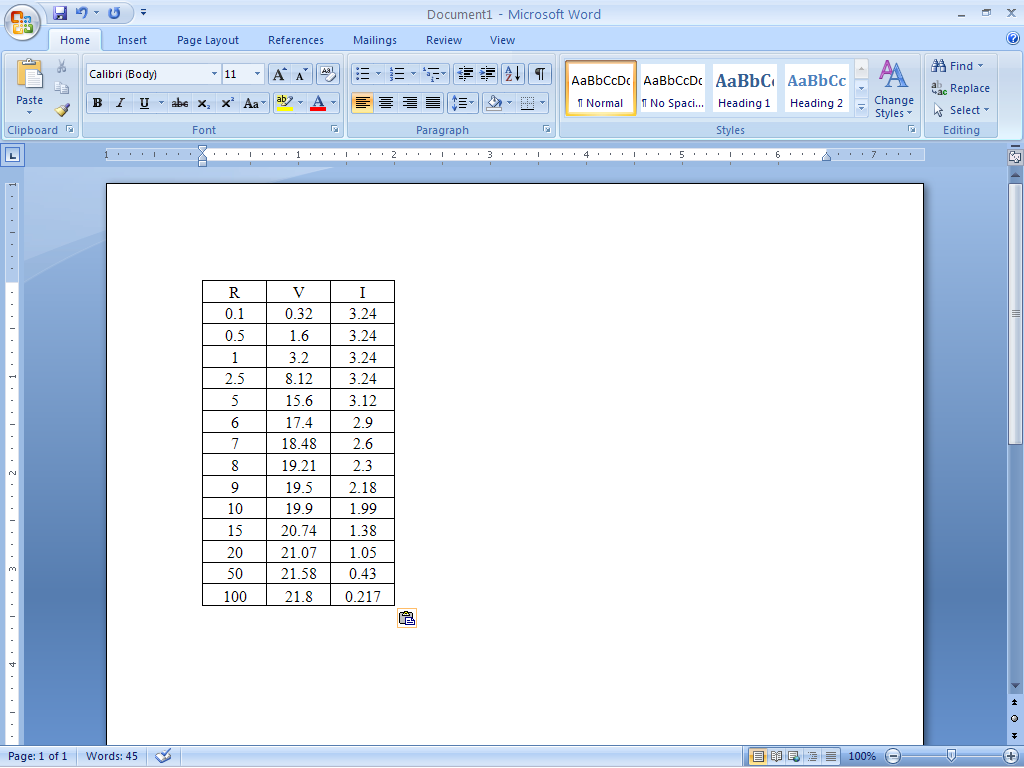 i
v
Maximum Power Point
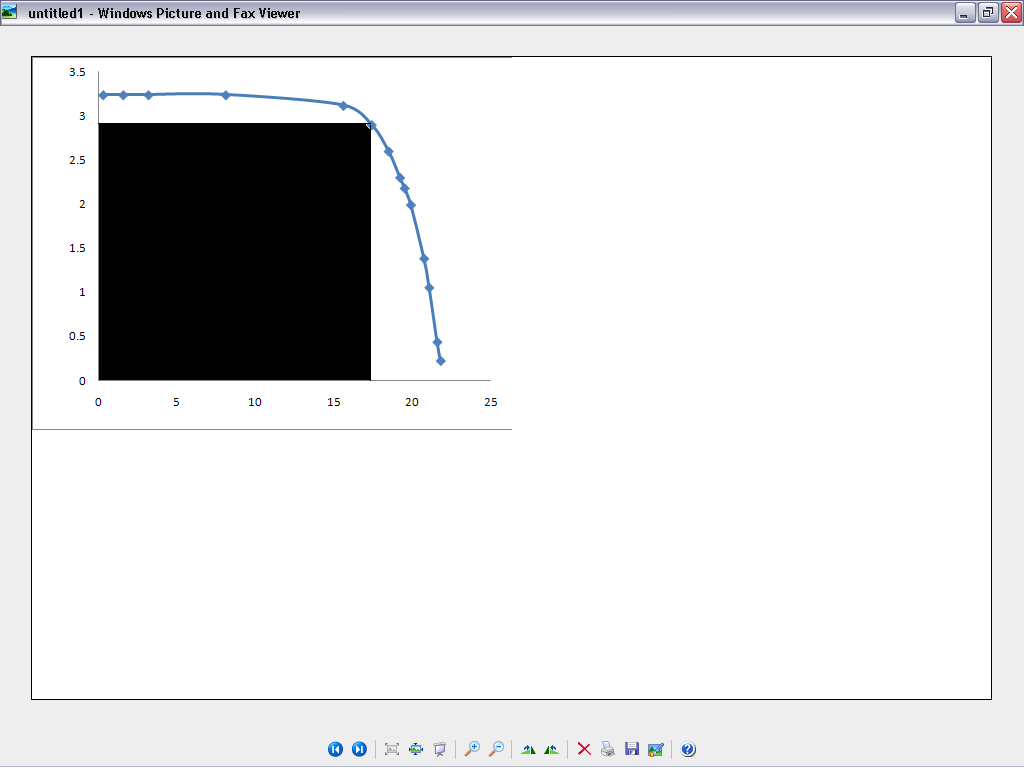 im
MPP
i
vm
v
Maximum Power Point








 


                  

                     
                       Kurva p-v
PMPP
P
v
MPPT
Tujuan dari pengontrol MPPT adalah adalah untuk menghasilkan tegangan referensi yang sesuai terhadap daya maksimum PV
HILL CLIMBING
*
Hal yang paling mendasar dari metode hill climbing adalah daya maksimum tercapai jika 


Nilai dari dV dan dP ditentukan oleh sampling tegangan dan daya keluaran PV dan memperhitungkan perbedaan dalam 2 waktu yang berurutan.
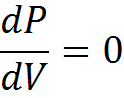 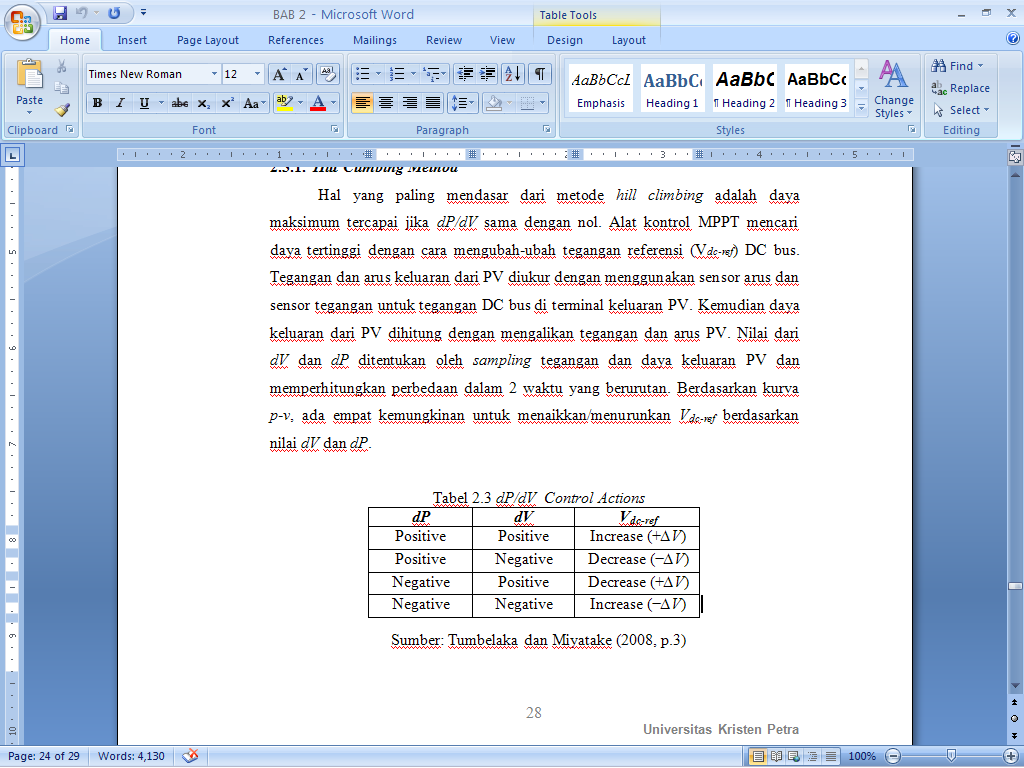 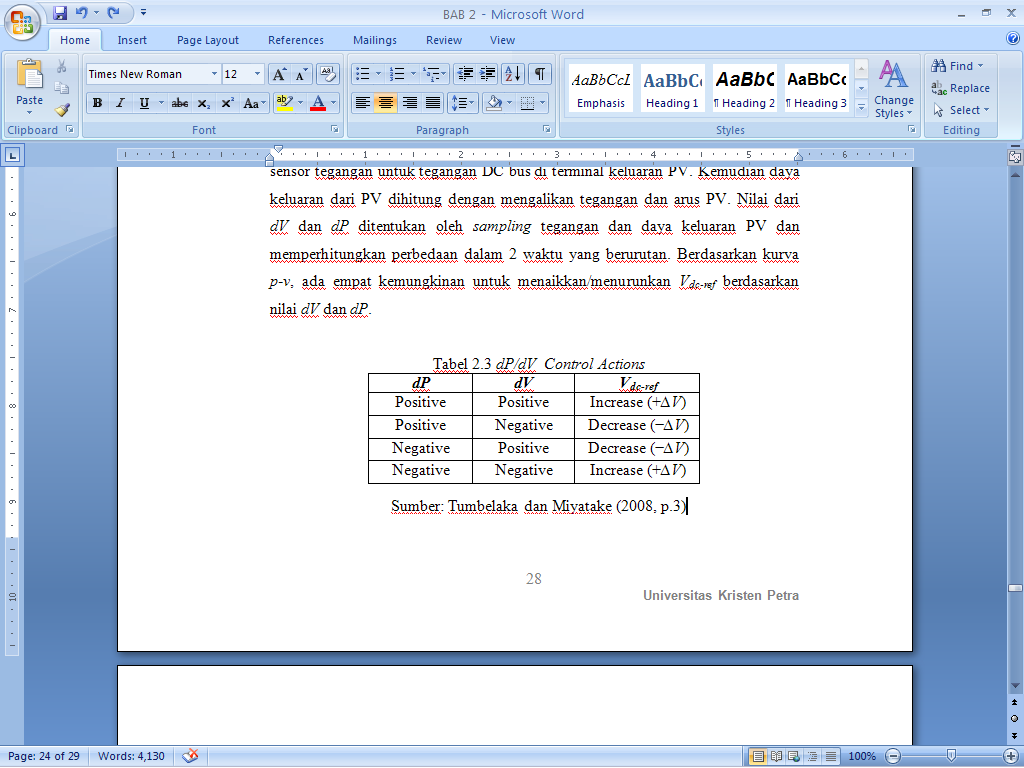 P
V4
v
Rangkaian Kontrol MPPT tipe Hill Climbing
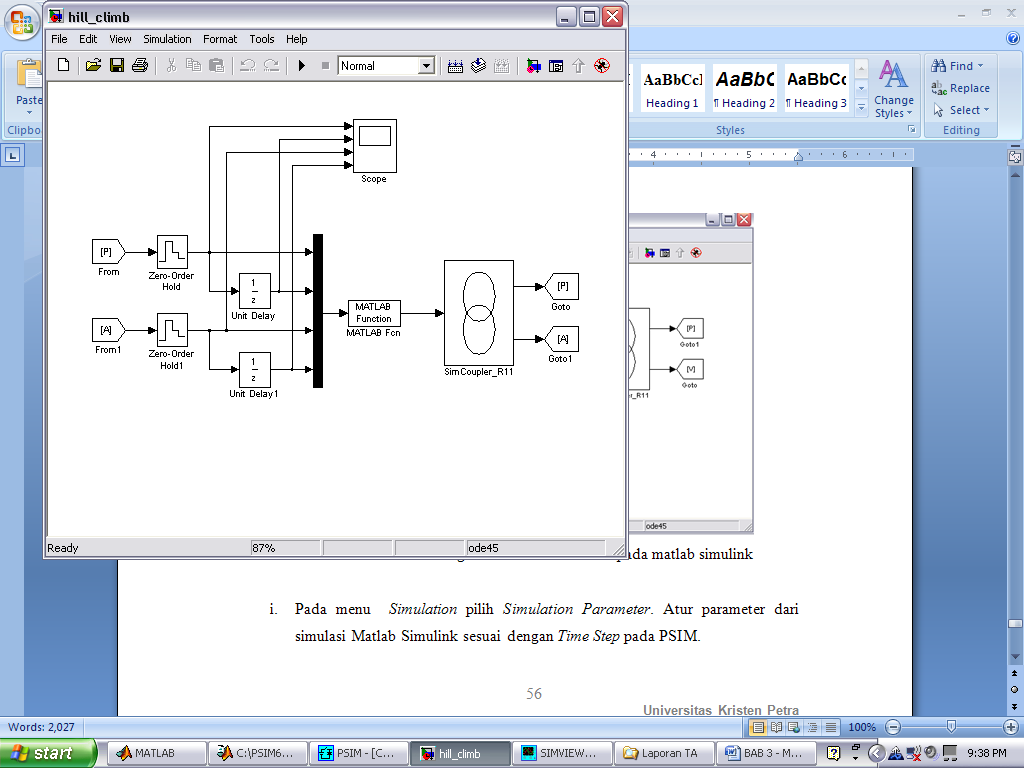 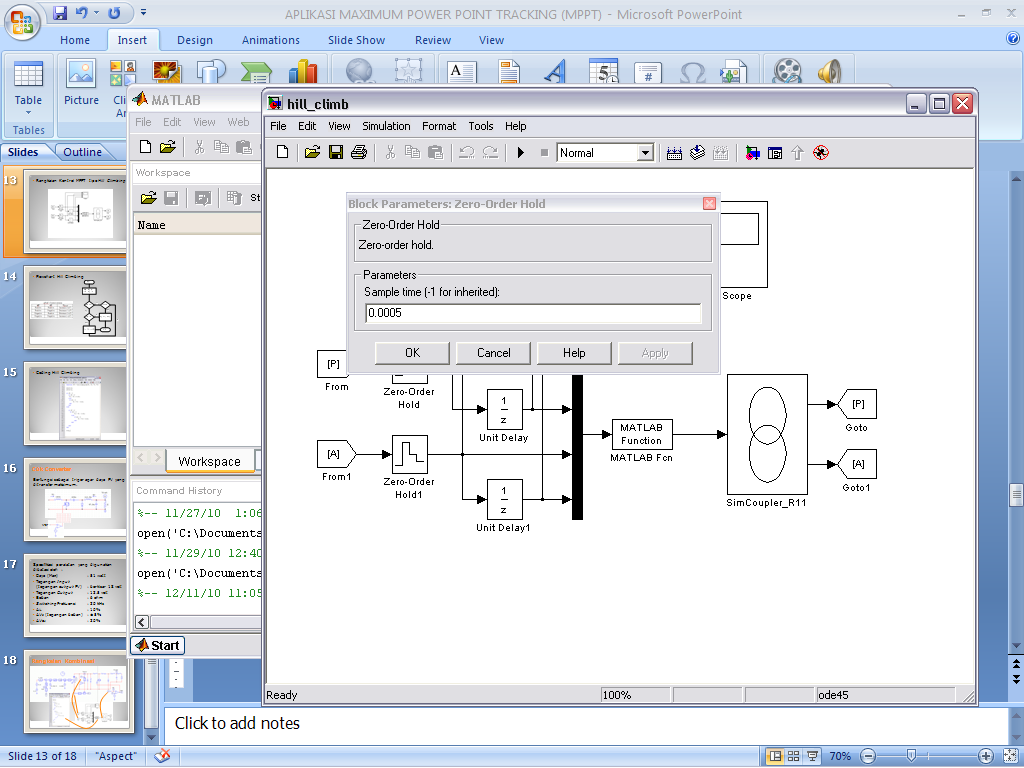 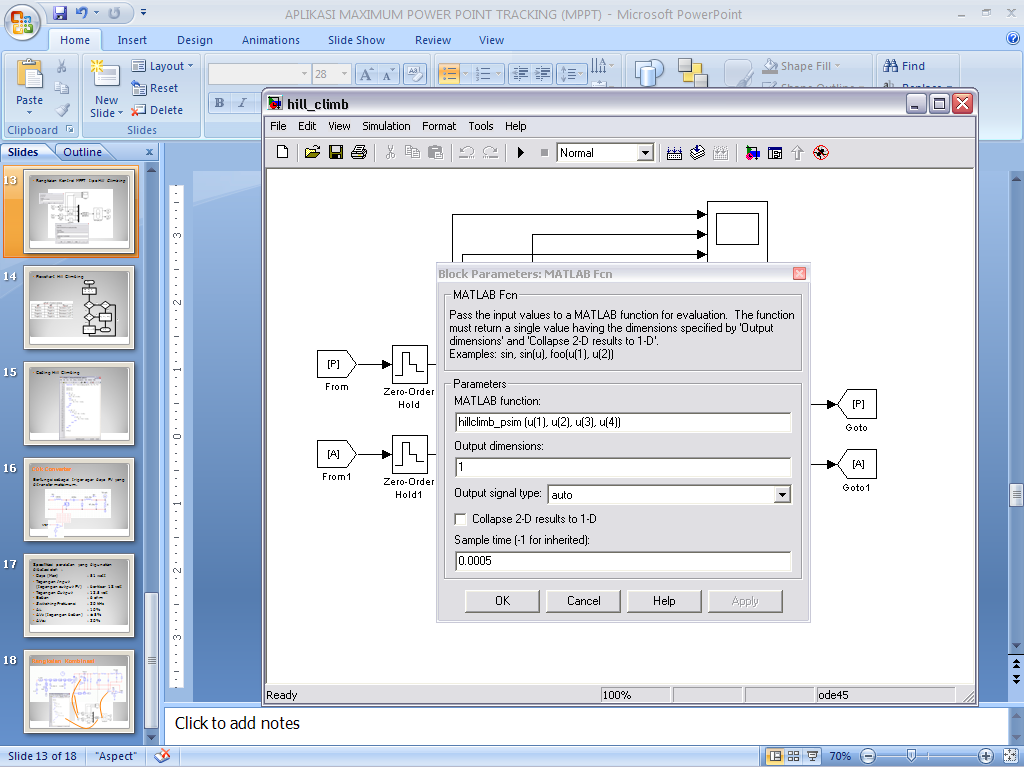 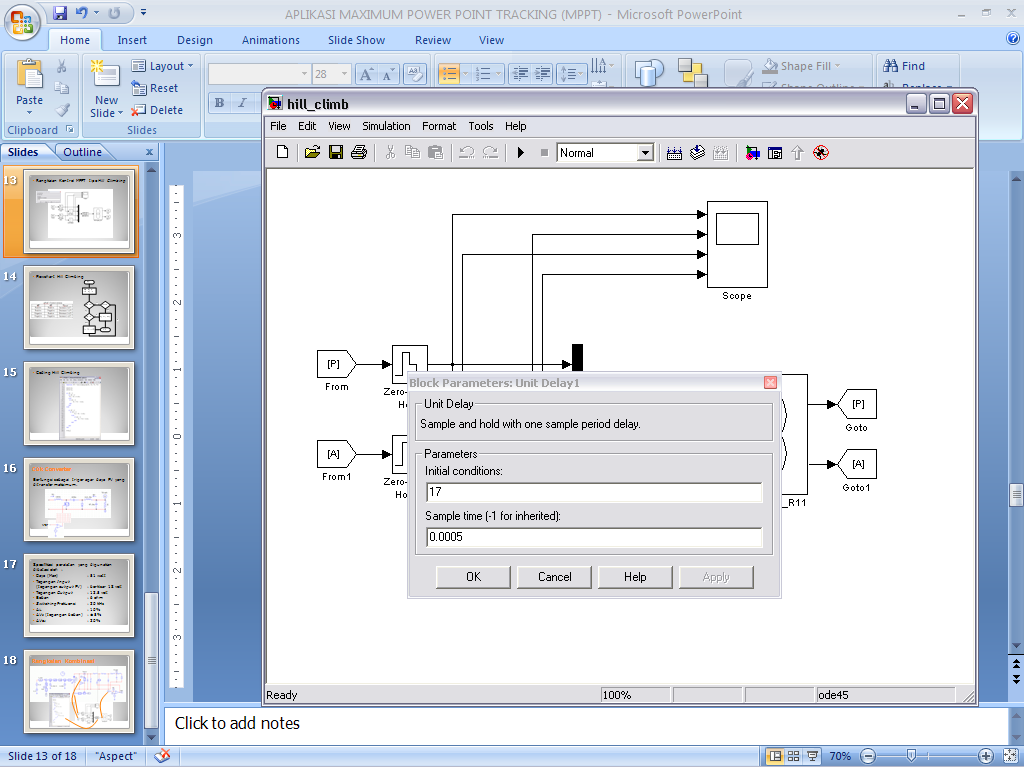 Flowchart Hill Climbing
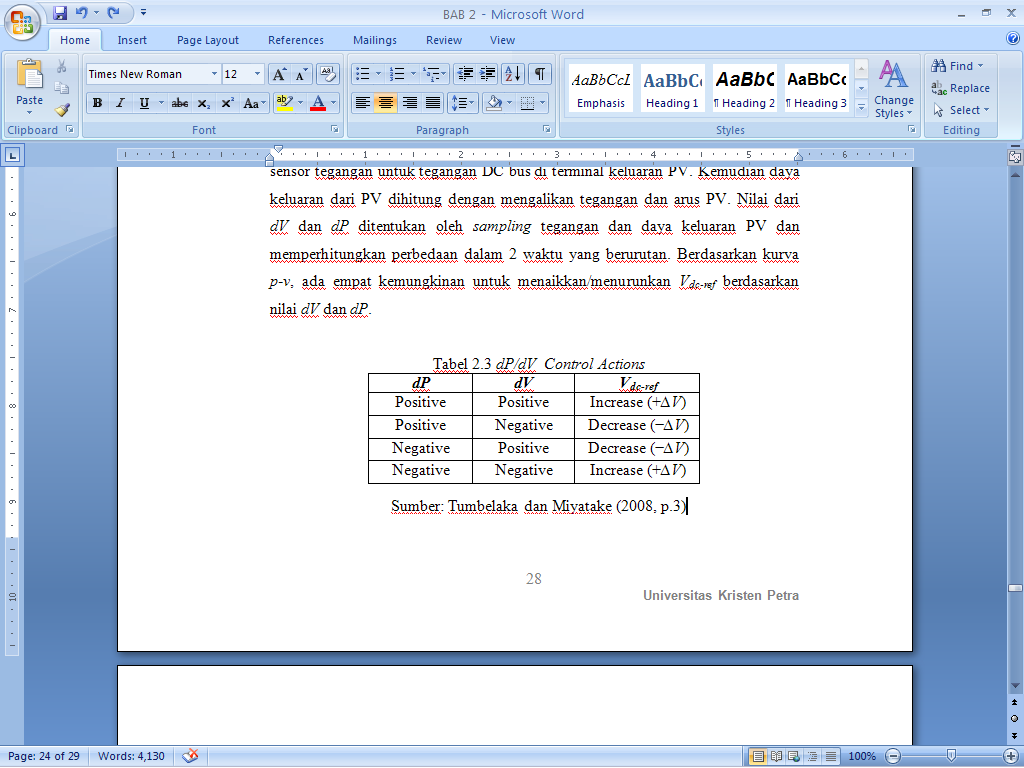 Coding Hill Climbing
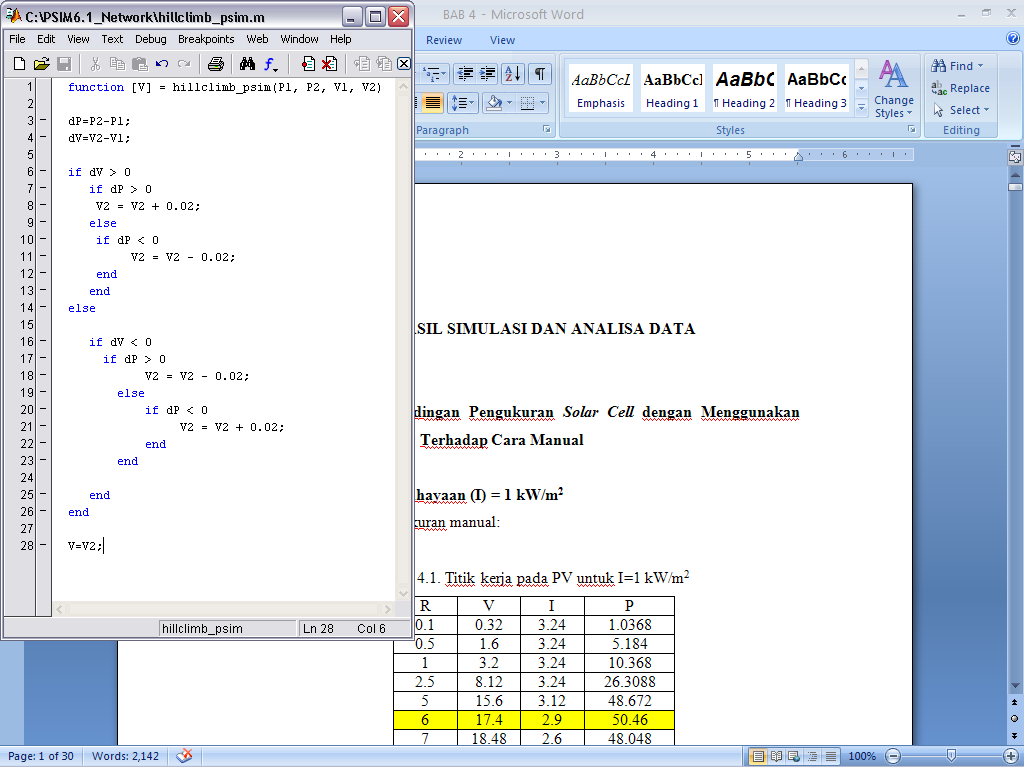 Cúk Converter
Berfungsi sebagai DC-DC Converter untuk mentransfer daya dari PV ke beban.
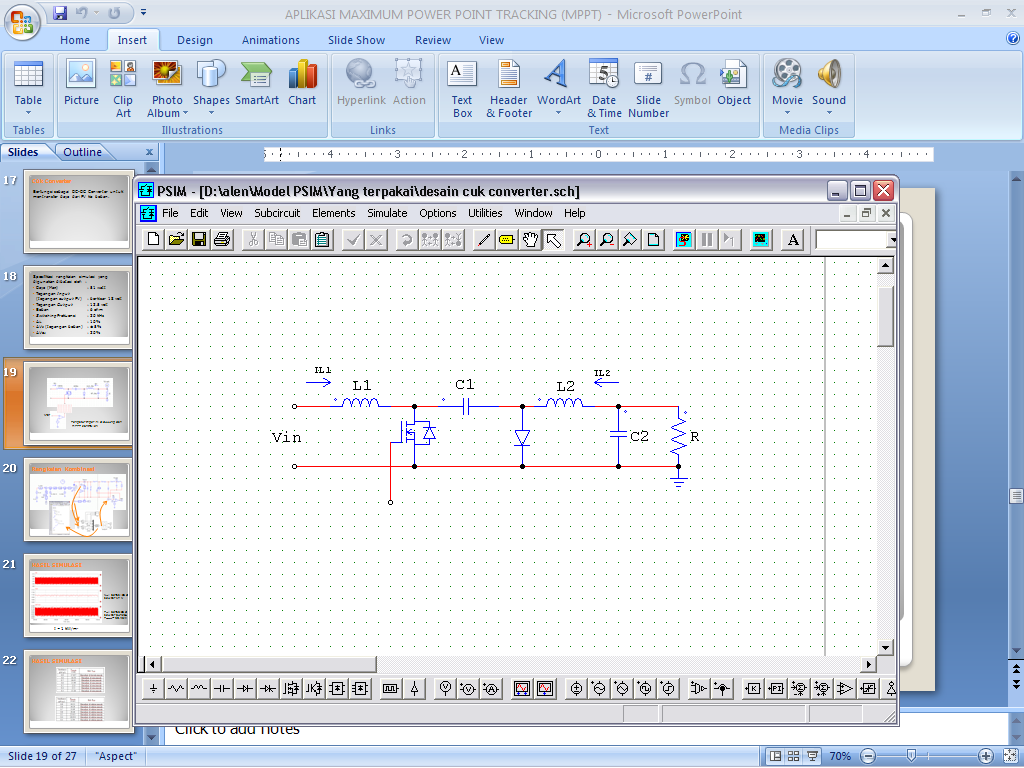 Spesifikasi rangkaian simulasi yang digunakan dibatasi oleh :
Daya (Max)	: 51 watt
Tegangan Input
	(tegangan output PV)  	: berkisar 18 volt 
Tegangan Output	: 13.5 volt
Beban	: 6 ohm
Switching Frekuensi	: 30 kHz
∆iL	: 10%
∆Vo (tegangan beban) 	: ± 5%
∆VC1	: 30%
Pengatur triger ini didukung dari MPPT controller.
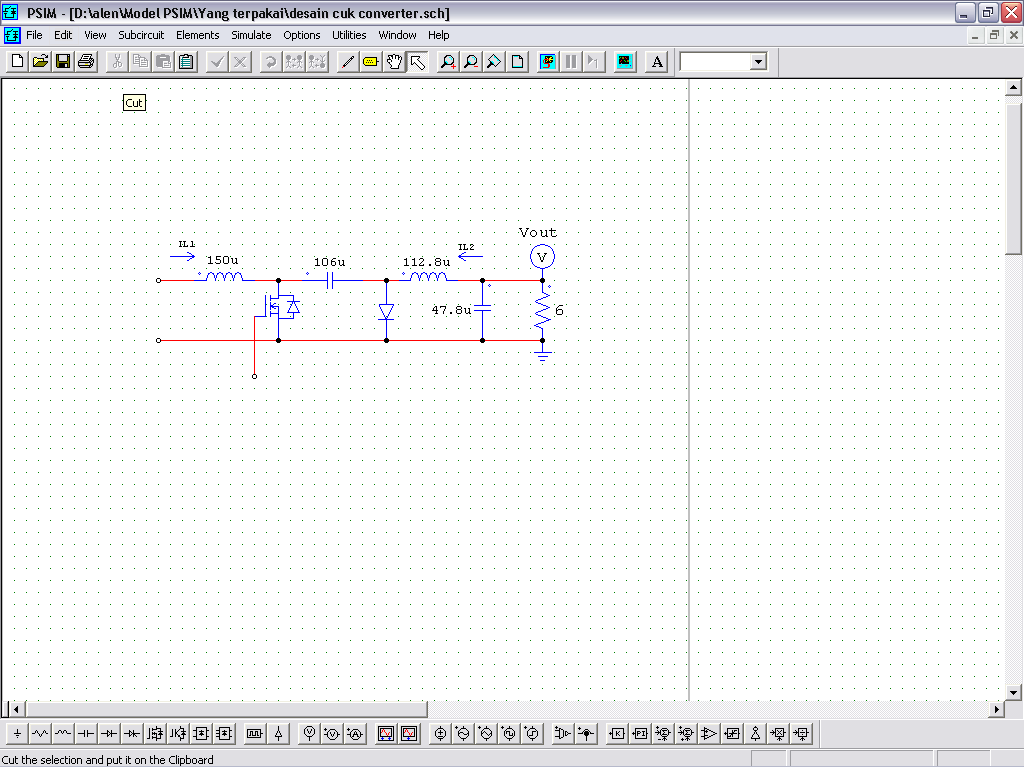 Vin
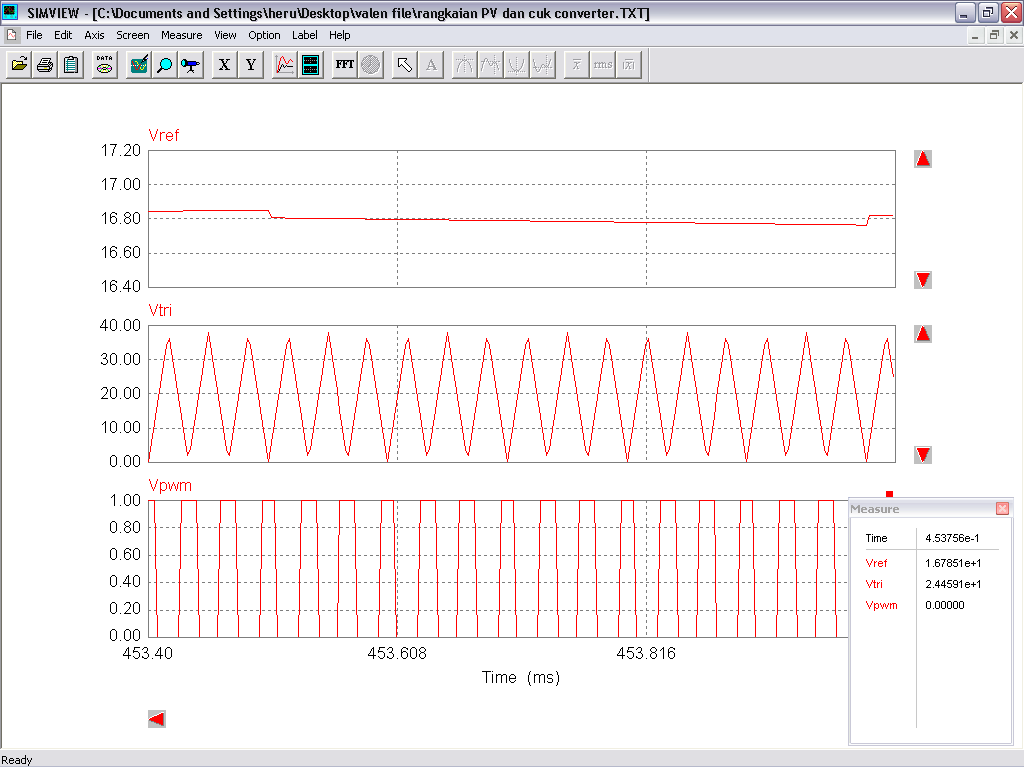 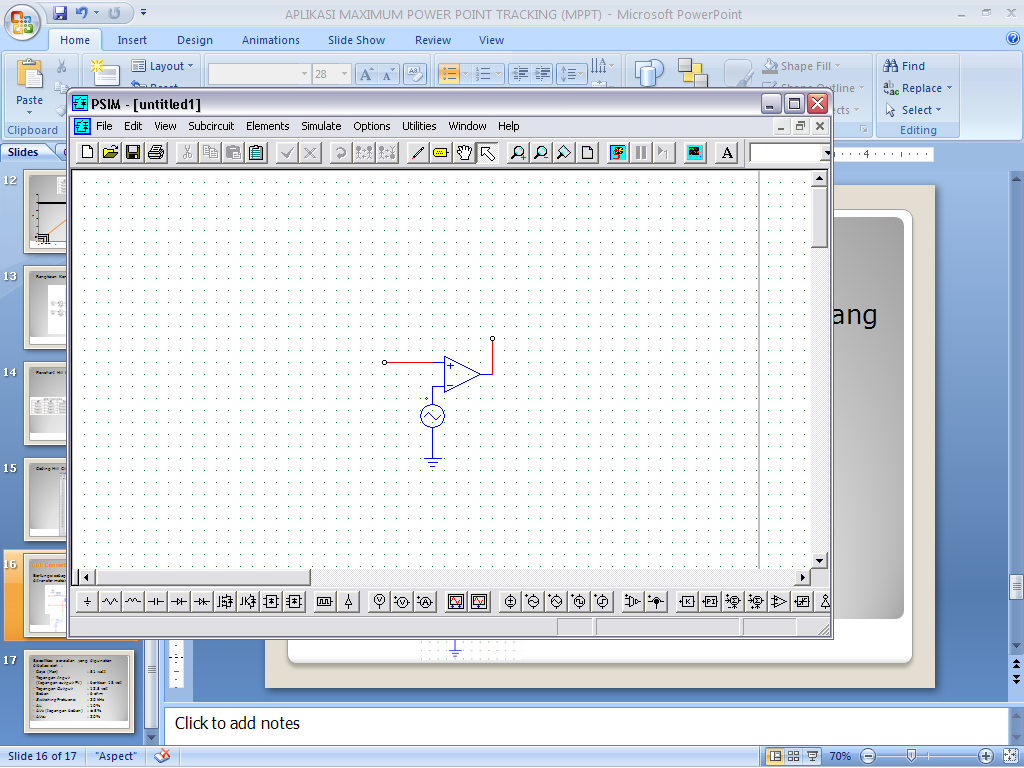 Vref
Rangkaian Kombinasi
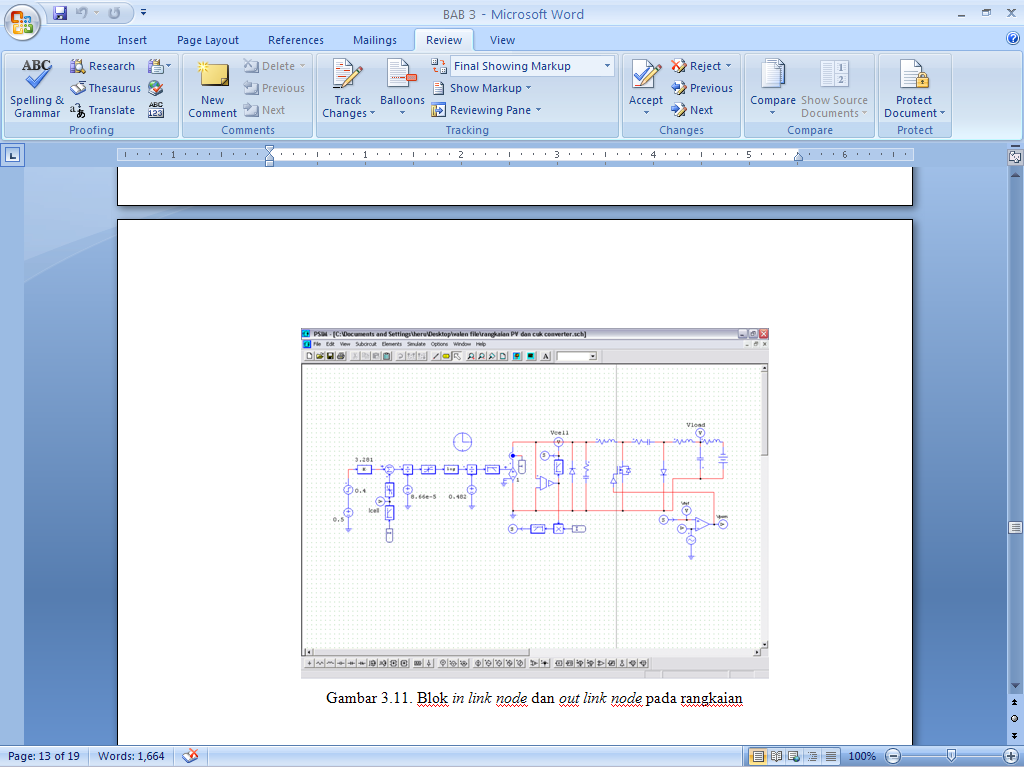 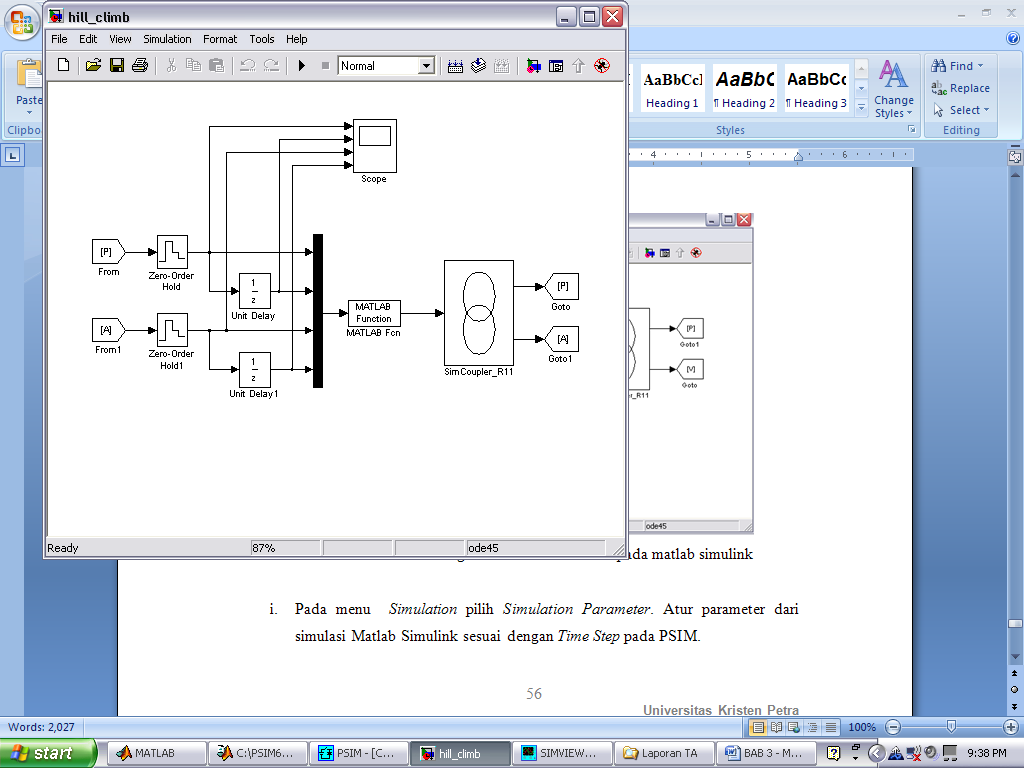 HASIL SIMULASI
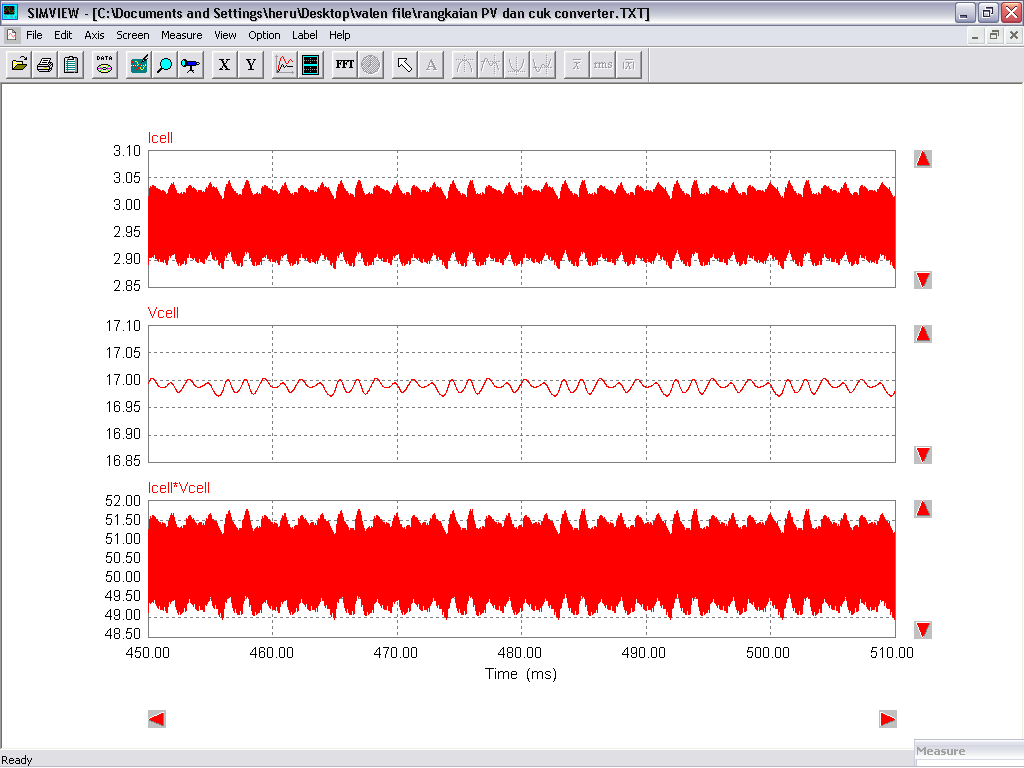 I = 1 kW/m2
Vcell berosilasi di sekitar 17 V
Pcell berosilasi di sekitar puncak.
Ppuncak= 50.46W
HASIL SIMULASI
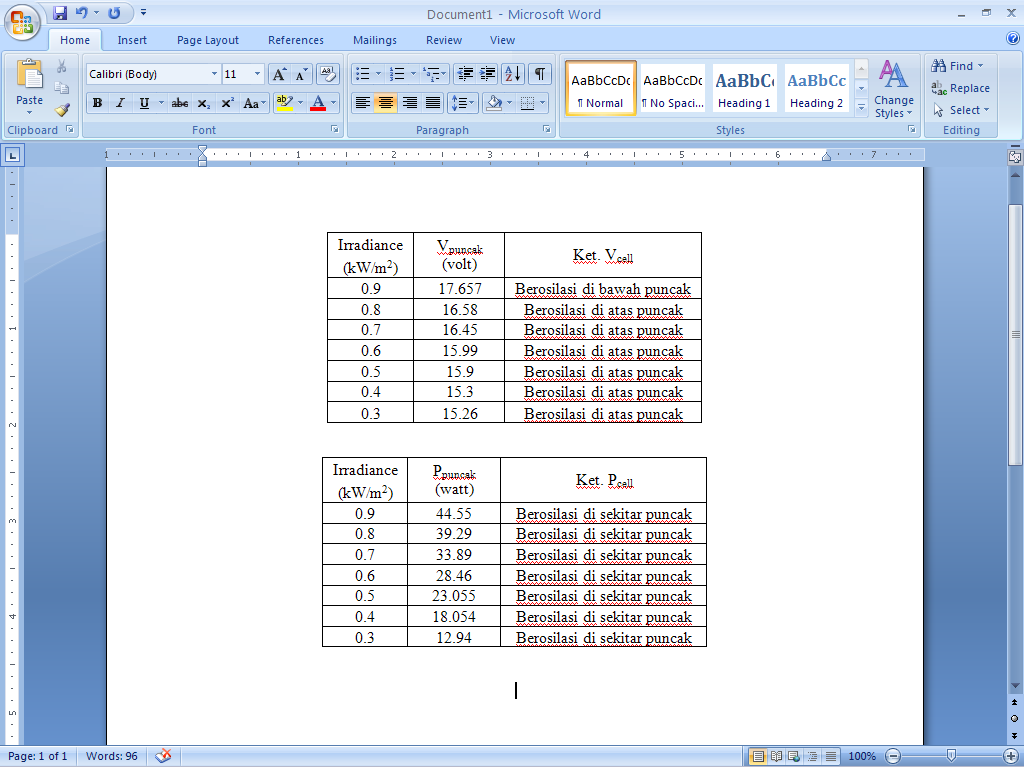 HASIL SIMULASI
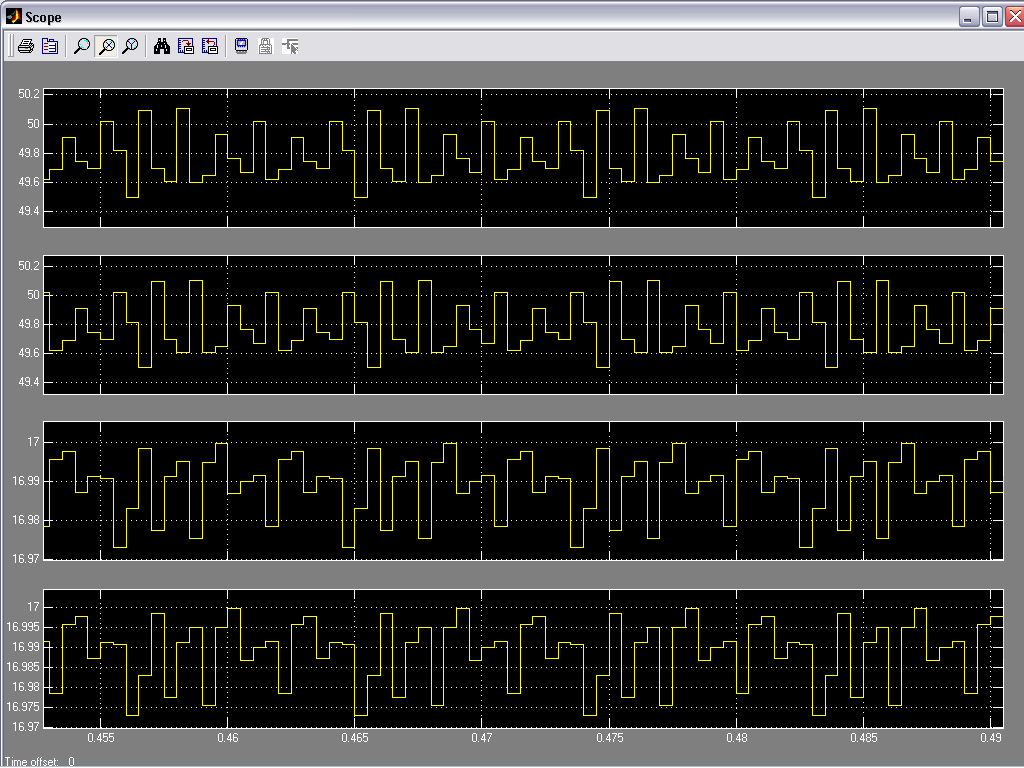 P1
P2
V1
V2
Sampling Daya dan Tegangan untuk I = 1 kW/m2
Error perhitungan daya metode hill climbing terhadap perhitungan manual
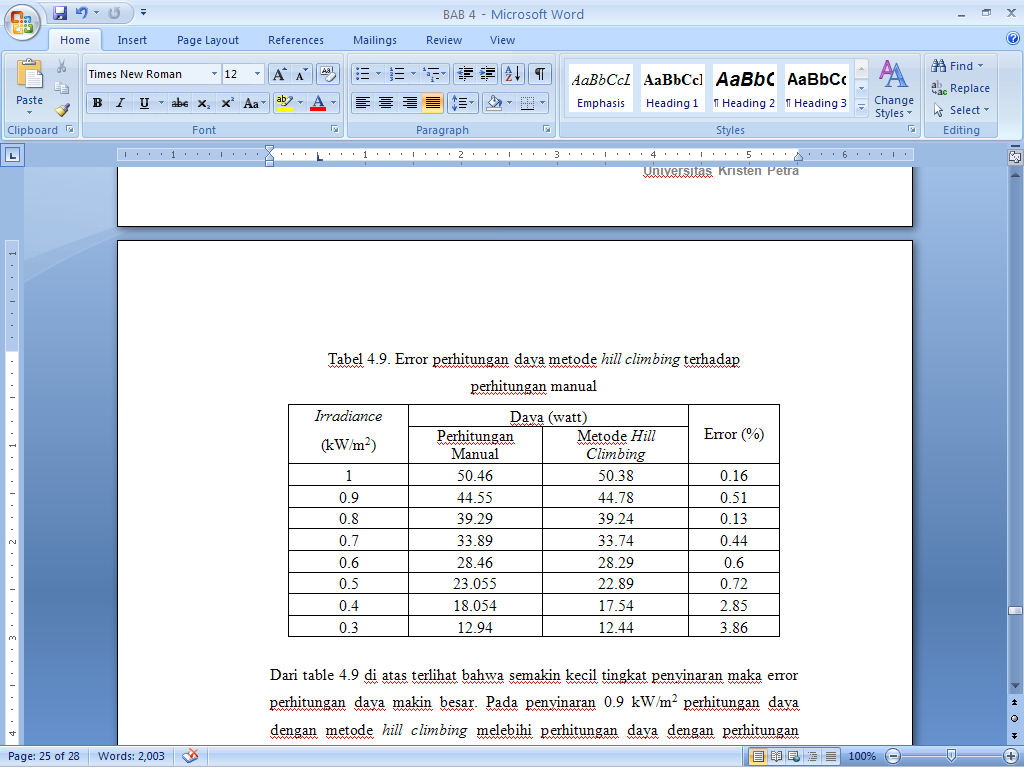 Photovoltaic saat Tingkat Penyinaran Berubah
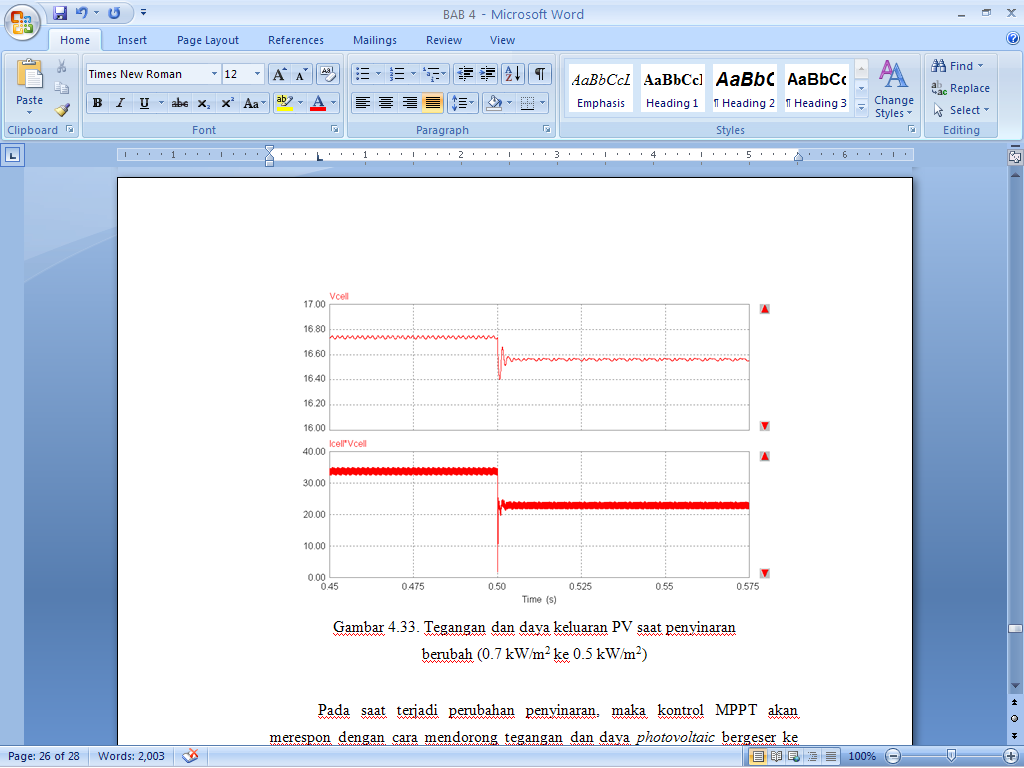 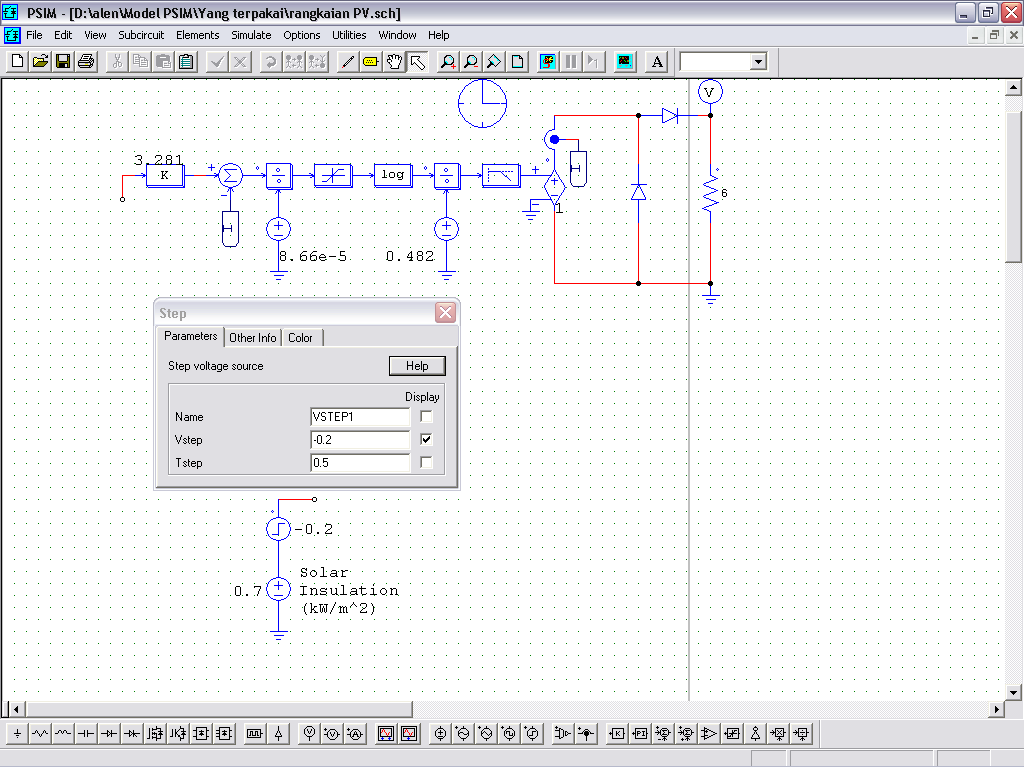 MPPT mendorong tegangan dan daya PV bergeser ke kurva p-v yang baru
MPPT mendorong tegangan dan daya keluaran PV untuk kembali “climbing up” pada kurva p-v yang baru
KESIMPULAN
Karaktristik PV dapat dimodelkan dari persamaan arus dari arus yang dihasilkan PV.
MPPT bekerja dengan baik, di mana saat perubahan tingkat penyinaran MPPT bekerja untuk mendorong daya dan tegangan untuk bergeser ke kurva p-v baru dan kemudian kembali climbing up pada kurva baru tersebut untuk mencapai nilai maksimum.
Cúk converter berfungsi dengan baik untuk mentransfer daya maksimum dari PV ke beban dengan dukungan MPPT.
Rangkaian PV dan cúk converter dapat digabungkan dengan baik.
TERIMA KASIH